新事業展開チャレンジ支援事業費
別添
実施体制
大阪府
伴走
支援
事業企画
支援機関（伴走支援）
・中小企業診断士会
・金融機関
・商工会議所　等
　（共同事業体含む）
運営事務局
業務委託
・実施事業者選定
（プロポーザル公募）
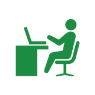 事業運営
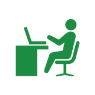 広報
市町村、商工会・商工会議所
・広報協力
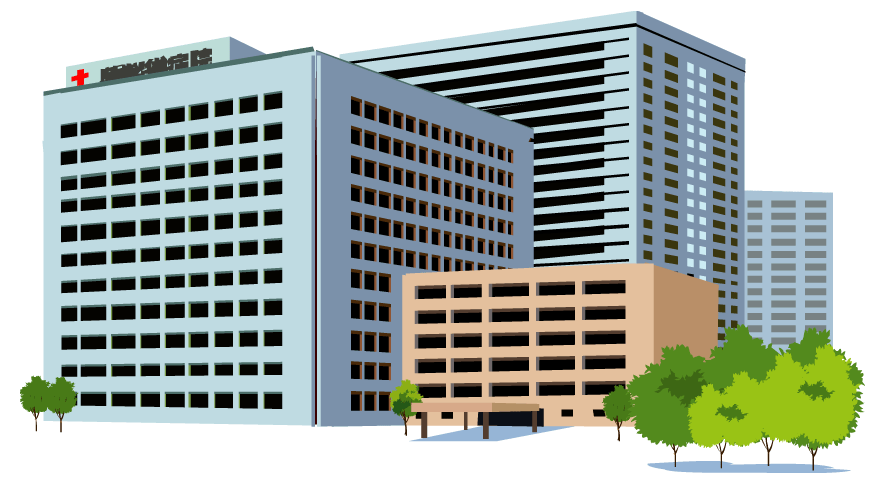 新分野展開
第２創業
事業転換
事業承継
新商品・新サービス
の開発
主な課題
導入
インプットワークショップ・セミナー（４回程度）
①事業者選定
②伴走支援
応募者（支援団体の推薦も可）の中から、
　一定の基準により、伴走型支援の対象となる
　50者を選定
　●選定基準例
　 ・業歴・業態、事業規模（売上、利益、雇用）
　 ・コロナの影響
　 ・事業者の熱意　等
国
【事業構想&推進フェーズ】　
・事業計画策定支援（4ヶ月程度）
　事業構想→ブラッシュアップ→推進準備（国
　等の施策の活用支援等）
【事業化推進フェーズ】
　・事業計画の実行支援（4ヶ月程度）
　　アドバイザーとして伴走支援。毎月面談を実
　　施し進捗を確認
補助金等の活用
支援機関
による支援
金融機関
制度融資等の金融支援
③新事業展開をめざす企業ネットワーク⇒⇒横展開
万博に向けたプロジェクト
越境EC
経営資源移転円滑化支援事業
アトツギソン
経営革新計画
DX
スタートアップとの協創
販路開拓支援
他の施策等
の活用
（出口）
ポストコロナの大阪経済の成長を再加速！！
新事業展開チャレンジ支援事業費　　　【支援の横展開イメージ】
◆支援情報の戦略的横展開
　①セミナーや交流会を通じたリアルな交流（伝授）や、同業種コミュニティ、取引先事業者間の口コミでの伝播 （50者を伴走支援し、成功に導く専門家等も参加）
　②多くの事業者とつながっている、影響力の高い中小企業診断士、税理士、商工会等の経営指導員による情報発信
　③本事業による支援情報を発信・交換する場として、ＳＮＳコミュニティの組成
◆追随して新事業チャレンジに取組む事業者の支援
　　支援情報の戦略的横展開により、府の他施策や中小企業診断士や金融機関、商工会・商工会議所等の支援施策を有機的に結合し、
　本事業を柱としたオール大阪の支援体制を構築することで、追随して新事業展開にチャレンジする事業者を増やす。
【コミュニティを活用した横展開イメージ】
選定50者
（本事業）
50者を支援
する専門家等からの情報提供
支援機関
セミナー
事務局からの
情報提供
モビオ
カフェ
本事業応募企業
（不採択事業者）
メンバー間
の情報交換
新事業展開
予備群
SNS
選定50者を伴走支援する
専門家等が中心となり、
その他の事業者や
支援機関を巻き込みながら
支援していく。
選定50者を伴走支援する専門家等
情報提供・支援依頼
事例集
口コミ
大阪産業局
大阪府
市町村
商工会
商工会議所
税理士
中小企業
診断士
金融機関
国
事業再構築補助金
持続化補助金
経営革新計画/DX
販路開拓支援
広報・周知
販路開拓支援
税務支援
よろず支援拠点
金融支援
各種経営支援
各種経営相談